Chapter 7		     	                SNMP Management:  SNMPv3
Chapter 7

SNMP Management:
SNMPv3
*
Network Management: Principles and Practice
©  Mani Subramanian 2010
Chapter 7		     	                SNMP Management:  SNMPv3
Objectives
SNMPv3 features
Documentation architecture
Formalized SNMP architecture
Security
SNMP engine ID and name for network entity
SNMPv3 applications and primitives
SNMP architecture
Integrates the three SNMP versions
Message processing module
Dispatcher module
Future enhancement capability
User security model, USM
Derived from user ID and password
Authentication
Privacy
Message timeliness
View-based access control model, VACM
Configure set of MIB views for agent with contexts
Family of subtrees in MIB views
VACM process
*
Network Management: Principles and Practice
©  Mani Subramanian 2010
Chapter 7		     	                SNMP Management:  SNMPv3
Key Features
Modularization of document
 Modularization of architecture
 SNMP engine 
 Security feature
 Secure information
 Access control
Notes
*
Network Management: Principles and Practice
©  Mani Subramanian 2010
Chapter 7		     	                SNMP Management:  SNMPv3
Documentation
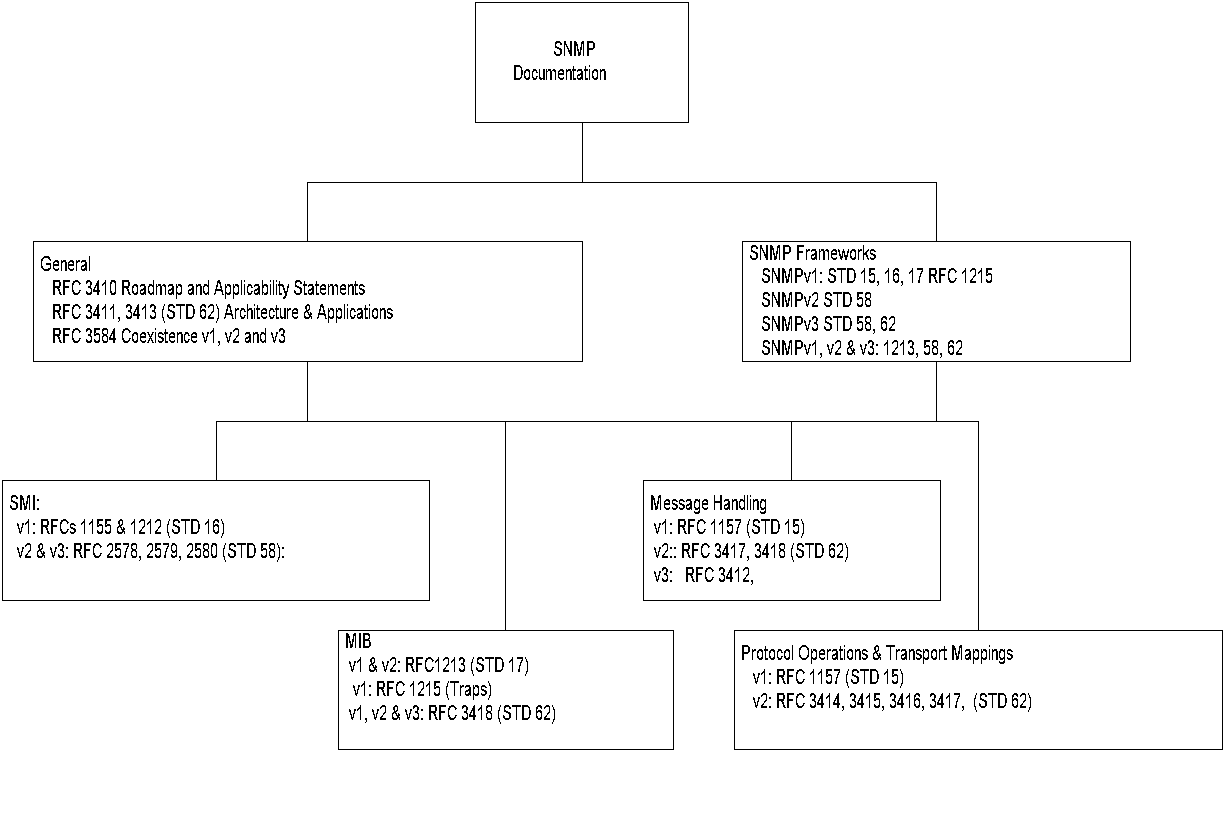 Compare this to the document organization in Chapter 4
Table 7.1 SNMPv3 RFCs
*
Network Management: Principles and Practice
©  Mani Subramanian 2010
Chapter 7		     	                SNMP Management:  SNMPv3
Architecture
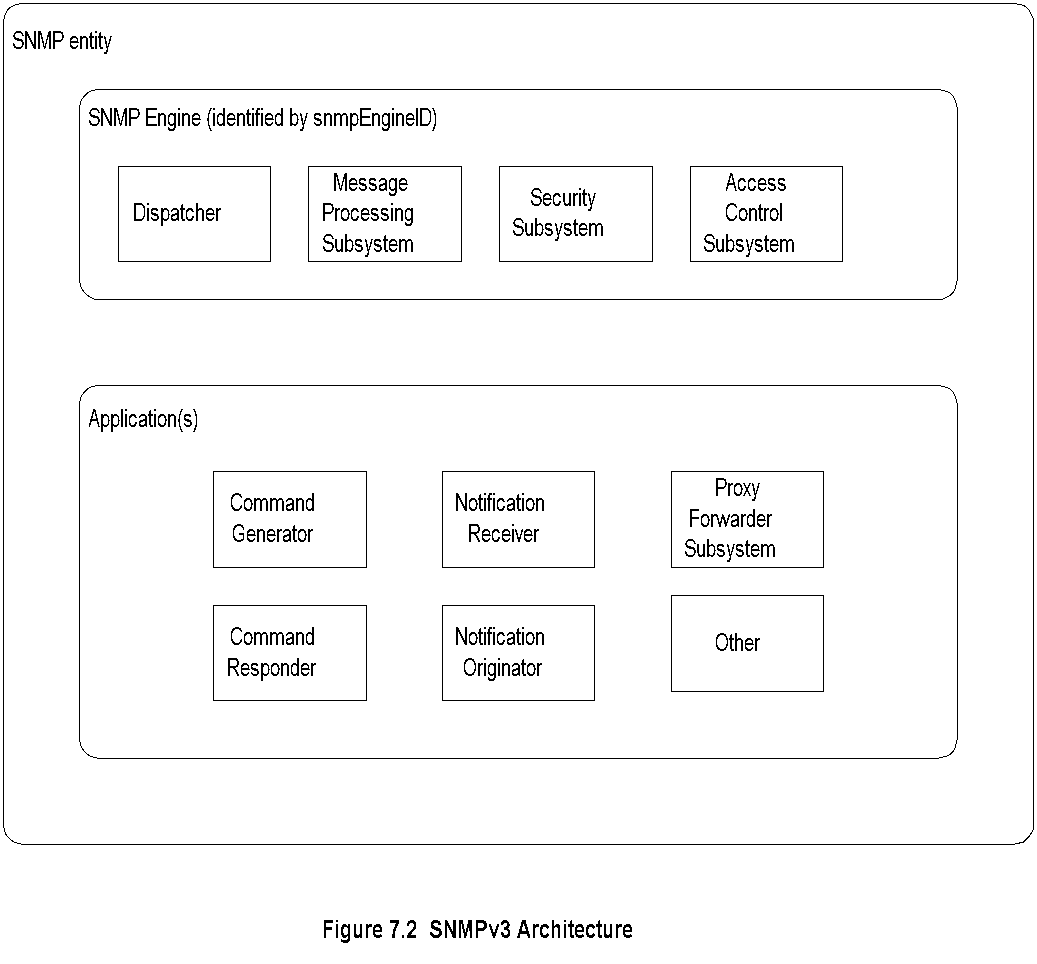 Notes
SNMP entity is a node with an SNMP management   element - either an agent or manager or both
 Three names associated with an entity
 Entities: SNMP engine
 Identities: Principal and security name
 Management Information: Context engine
*
Network Management: Principles and Practice
©  Mani Subramanian 2010
Chapter 7		     	                SNMP Management:  SNMPv3
SNMP Engine ID
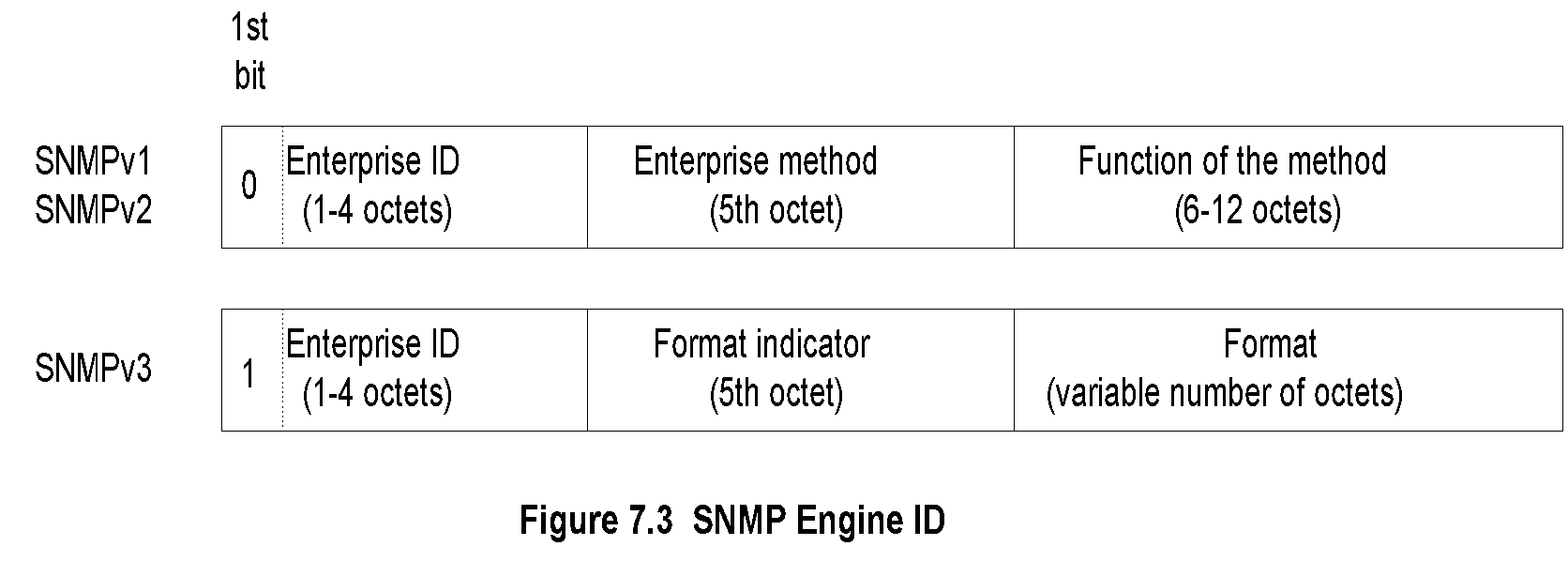 Notes
Each SNMP engine has a unique ID: snmpEngineID 
 Acme Networks  {enterprises 696}
 SNMPv1 snmpEngineID  ‘000002b8’H
 SNMPv3 snmpEngineID  ‘800002b8’H  (the 1st octet is 1000 0000)
*
Network Management: Principles and Practice
©  Mani Subramanian 2010
Chapter 7		     	                SNMP Management:  SNMPv3
SNMPv3 Engine ID Format 
5th Octet
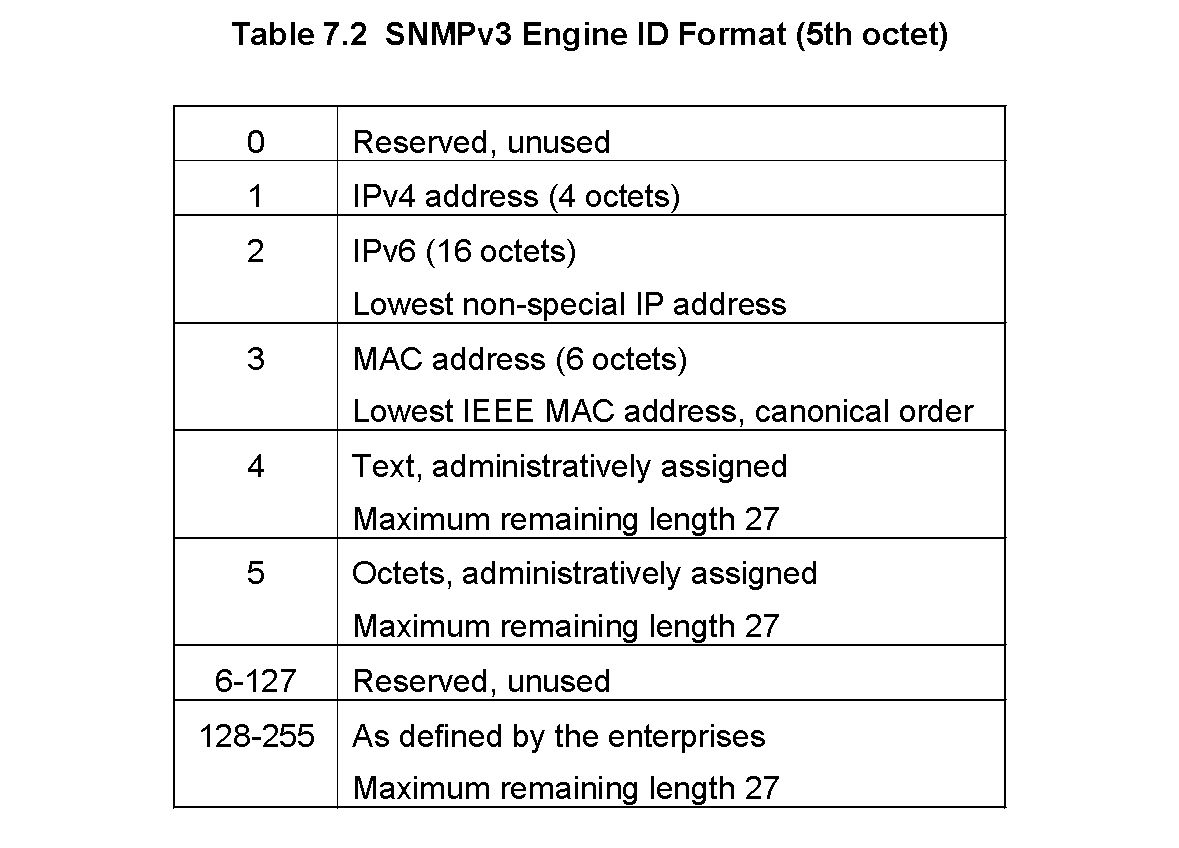 Notes
For SNMPv1 and SNMPv2:
 Octet 5 is the method
 Octet 6-12 is IP address
 Examples: IBM host IP address 10.10.10.10  SNMPv1: 00 00 00 02 01 0A 0A 0A 0A 00 00 00  SNMPv3: 10 00 00 02 02 00 00 ... 00 00 00 0A 0A 0A 0A
*
Network Management: Principles and Practice
©  Mani Subramanian 2010
Chapter 7		     	                SNMP Management:  SNMPv3
Dispatcher
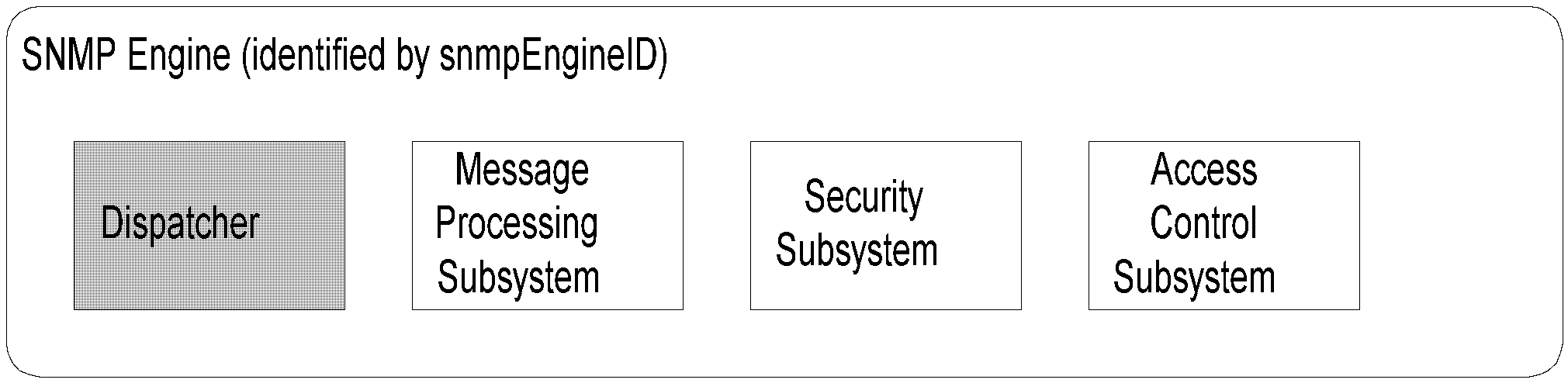 Notes
One dispatcher in an SNMP engine
 Handles multiple version messages
 Interfaces with application modules, network, and  message processing models
 Three components for three functions
 Transport mapper delivers messages over the   transport protocol
 Message Dispatcher routes messages between  network and appropriate module of MPS
 PDU dispatcher handles messages between  application and MPS
*
Network Management: Principles and Practice
©  Mani Subramanian 2010
Chapter 7		     	                SNMP Management:  SNMPv3
Message Processing Subsystem
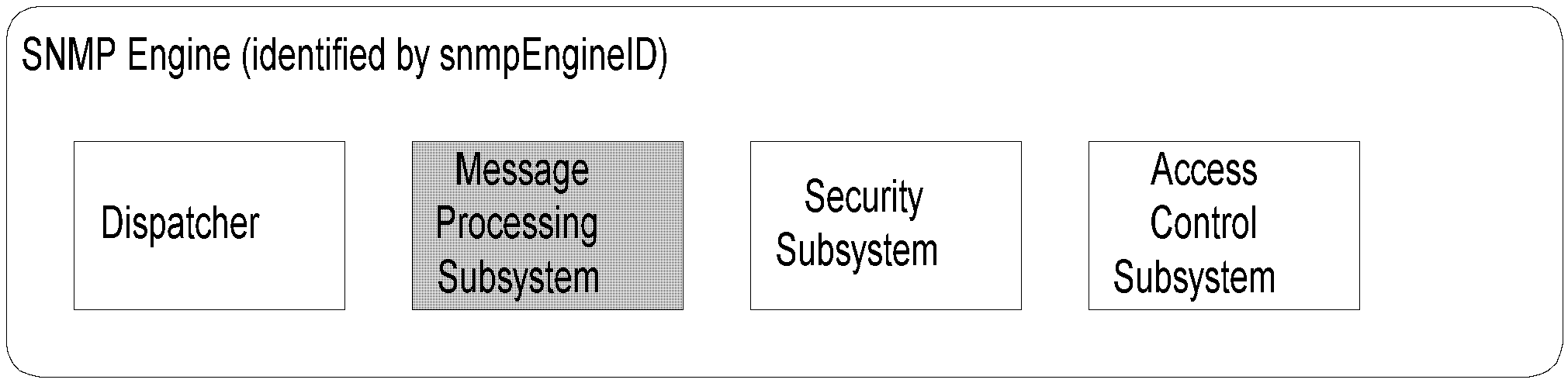 Notes
Contains one or more Message Processing Models
 One MPM for each SNMP version
 SNMP version identified in the header
*
Network Management: Principles and Practice
©  Mani Subramanian 2010
Chapter 7		     	                SNMP Management:  SNMPv3
Security and Access Control
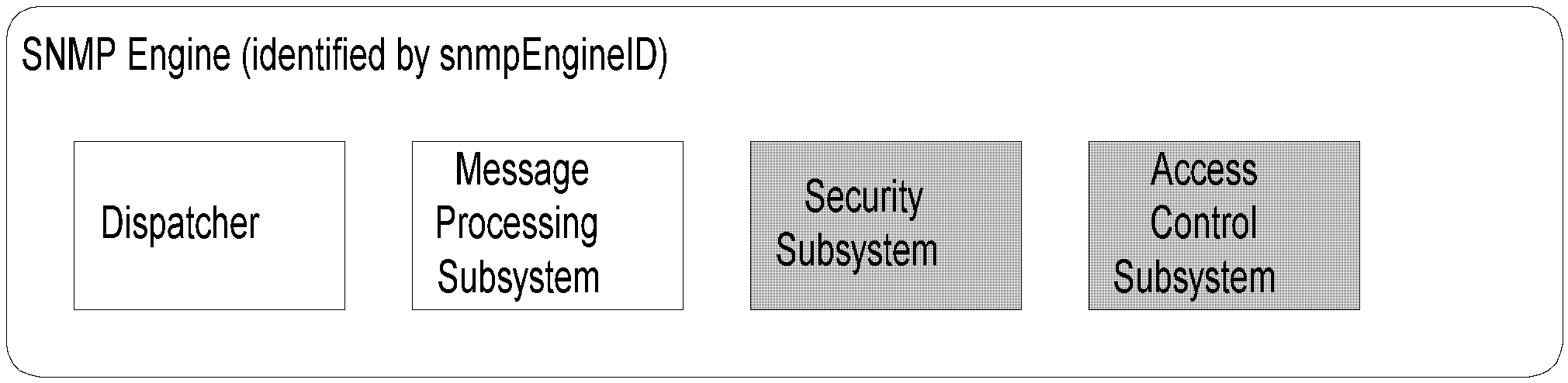 Notes
Security at the message level
 Authentication 
 Privacy of message via secure communication
 Flexible access control
 Who can access
 What can be accessed
 Flexible MIB views
*
Network Management: Principles and Practice
©  Mani Subramanian 2010
Chapter 7		     	                SNMP Management:  SNMPv3
Applications
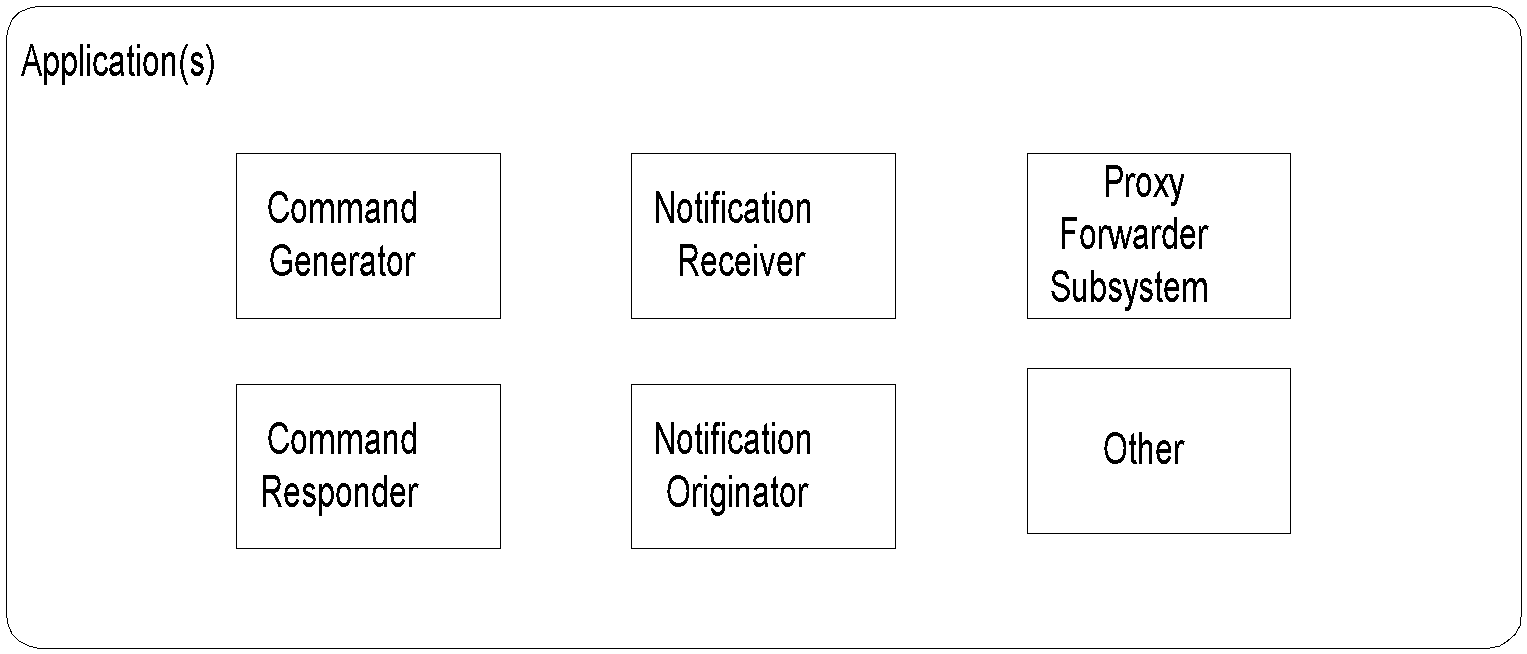 Notes
Application	   Example 
 Command generator 	get-request
 Command responder	get-response
 Notification originator 	trap generation
 Notification receiver	trap processing
 Proxy Forwarder	get-bulk to get-next   (SNMP versions only)
 Other			Special application
*
Network Management: Principles and Practice
©  Mani Subramanian 2010
Chapter 7		     	                SNMP Management:  SNMPv3
Names
SNMP Engine ID	snmpEngineID
 Principal		principal   Who: person or group or application
 Security Name		securityName   human readable name
 Context Engine ID	contextEngineID
 Context Name		contextName
Notes
An SNMP agent can monitor more than one   network element (context)
Examples:
SNMP Engine ID	IP address
Principal	John Smith
Security Name	Administrator

Principal 	Li, David, Kristen, Rashmi, 
Security Name	Operator
*
Network Management: Principles and Practice
©  Mani Subramanian 2010
Chapter 7		     	                SNMP Management:  SNMPv3
Abstract Service Interface
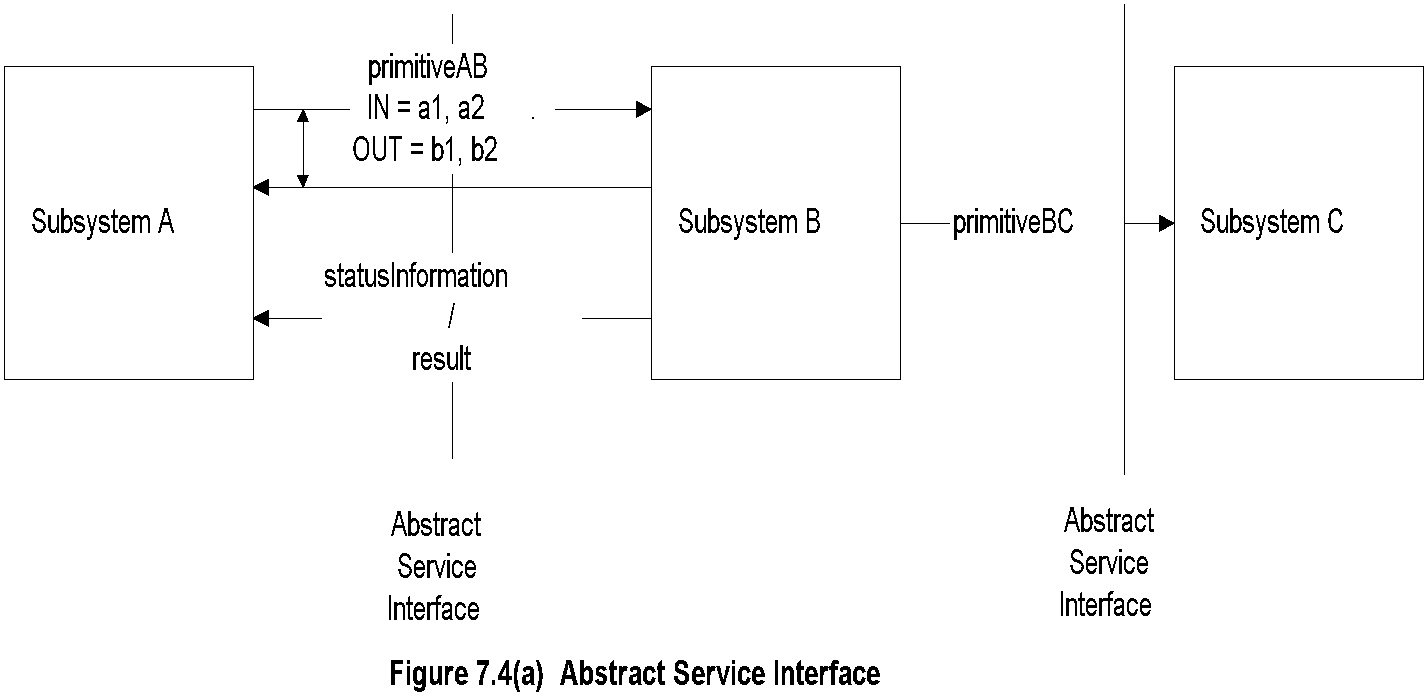 Notes
Abstract service interface is a conceptual interface   between modules, independent of implementation
 Defines a set of primitives 
 Primitives associated with receiving entities except   for Dispatcher
 Dispatcher primitives associated with 
 messages to and from applications
 registering and un-registering of application   modules
 transmitting to and receiving messages from   network
 IN and OUT parameters
 Status information / result
*
Network Management: Principles and Practice
©  Mani Subramanian 2010
Chapter 7		     	                SNMP Management:  SNMPv3
sendPDU Primitive
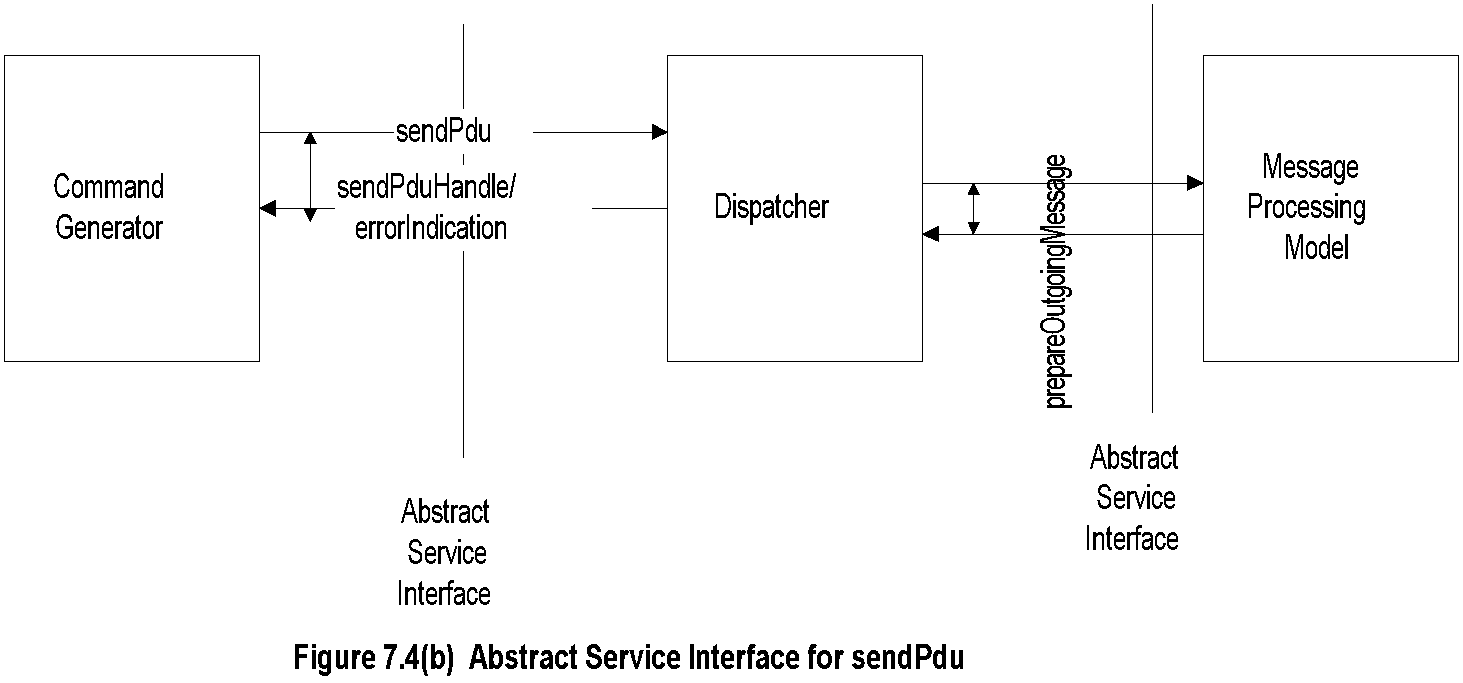 Notes
sendPdu request sent by the application module,   command generator, is associated with the   receiving module, dispatcher
 After the message is transmitted over the network,   dispatcher sends a handle to the command generator  for tracking the response
 sendPdu is the IN parameter
 sendPduHandle is the OUT parameter, shown as  coupled to the IN parameter
*
Network Management: Principles and Practice
©  Mani Subramanian 2010
Chapter 7		     	                SNMP Management:  SNMPv3
Dispatcher Primitives
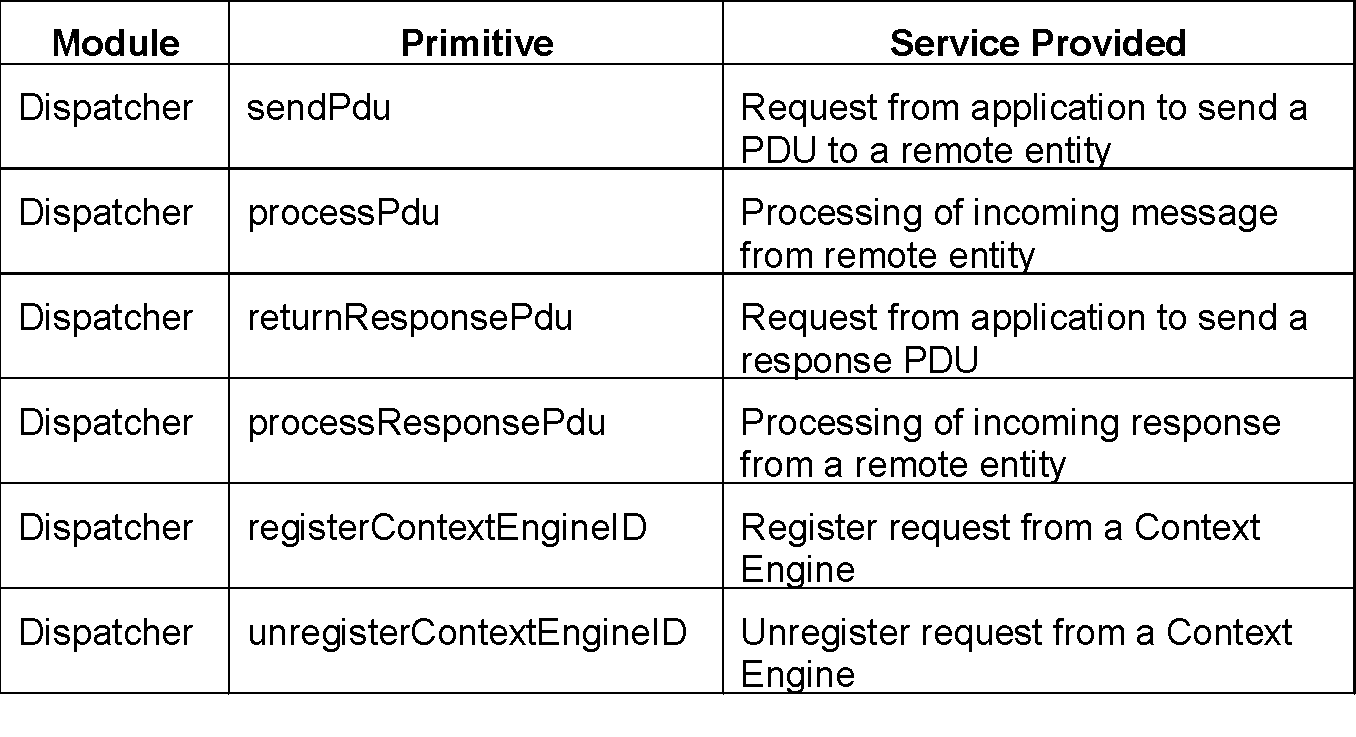 Notes
*
Network Management: Principles and Practice
©  Mani Subramanian 2010
Chapter 7		     	                SNMP Management:  SNMPv3
Command Generator
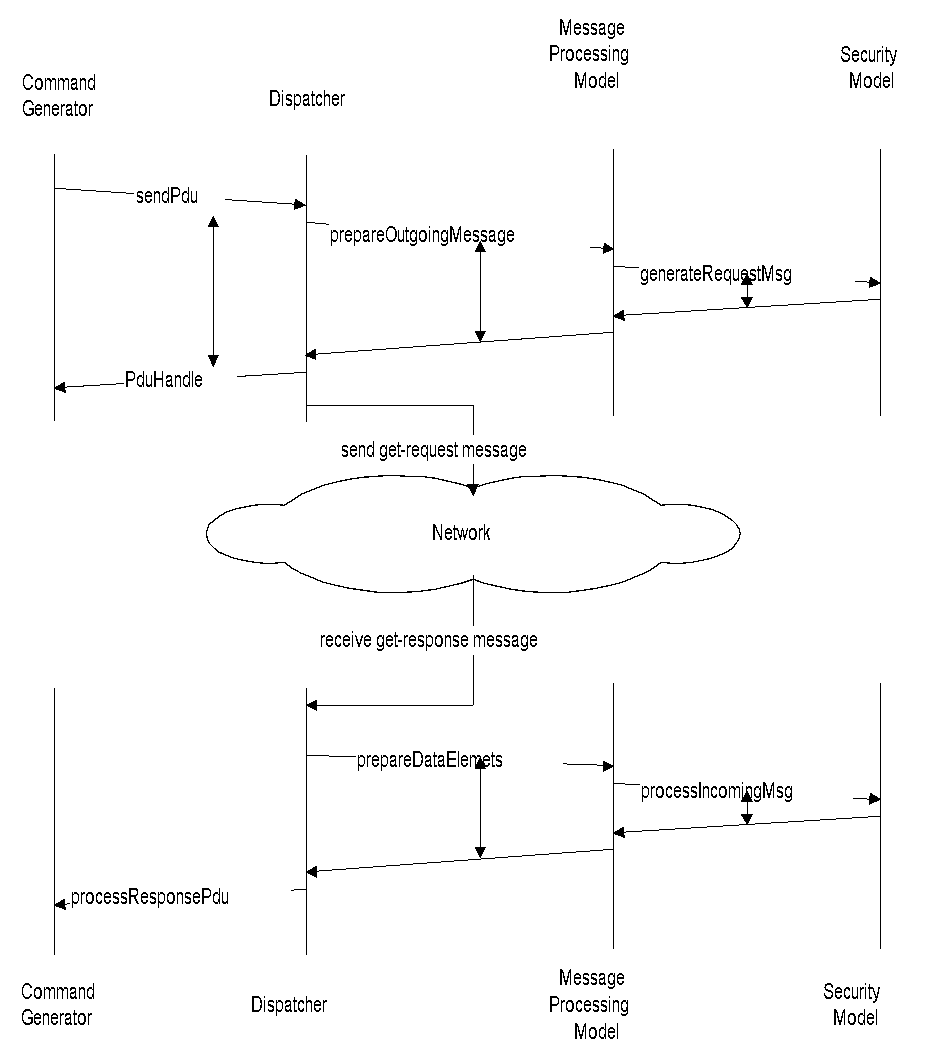 Figure 7.5  Command Generator Application
*
Network Management: Principles and Practice
©  Mani Subramanian 2010
Chapter 7		     	                SNMP Management:  SNMPv3
Command Responder
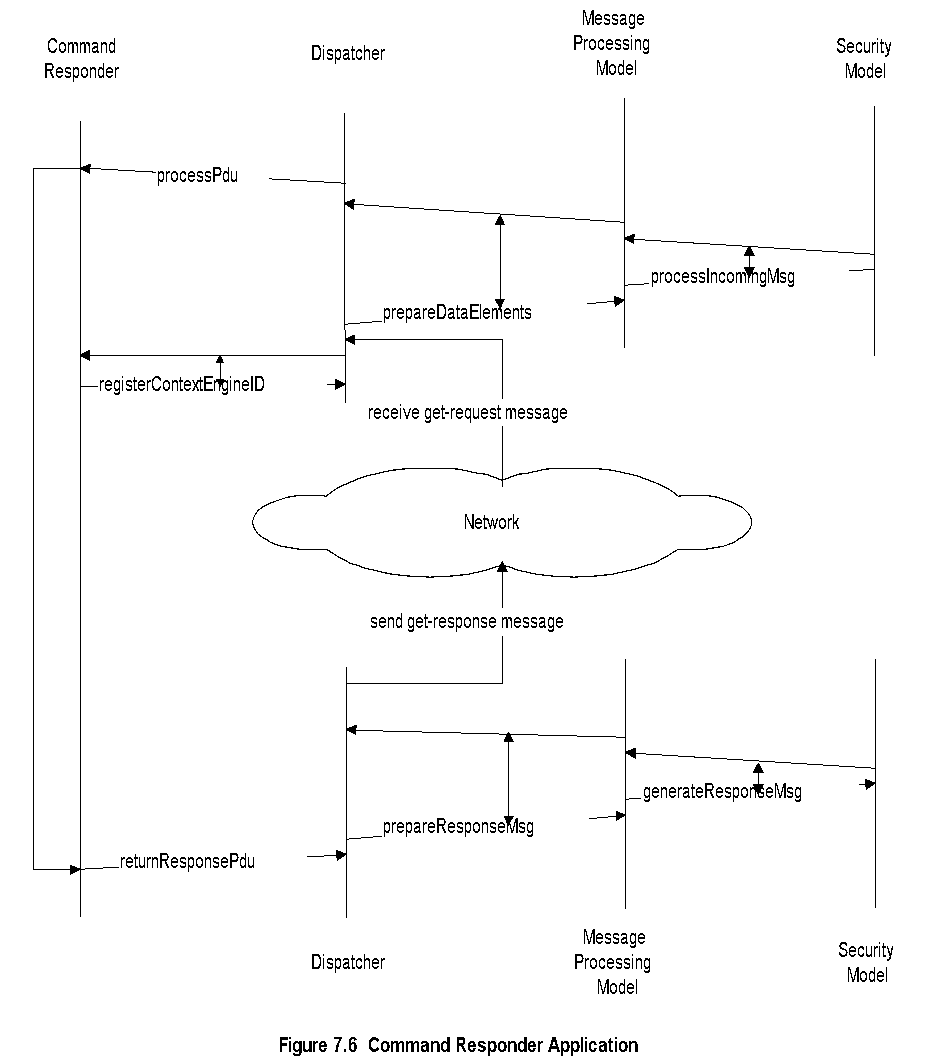 *
Network Management: Principles and Practice
©  Mani Subramanian 2010
Chapter 7		     	                SNMP Management:  SNMPv3
Notification / Proxy
Notification originator
 Generates trap and inform messages
 Determines target, SNMP version, and security
 Decides context information
 Notification receiver
 Registers with SNMP engine
 Receives notification messages
 Proxy forwarder
 Proxy server
 Handles only SNMP messages by
 Command generator
 Command responder
 Notification generator
 Report indicator
 Uses the translation table in the proxy group MIB
Notes
*
Network Management: Principles and Practice
©  Mani Subramanian 2010
Chapter 7		     	                SNMP Management:  SNMPv3
SNMpV2 MIB
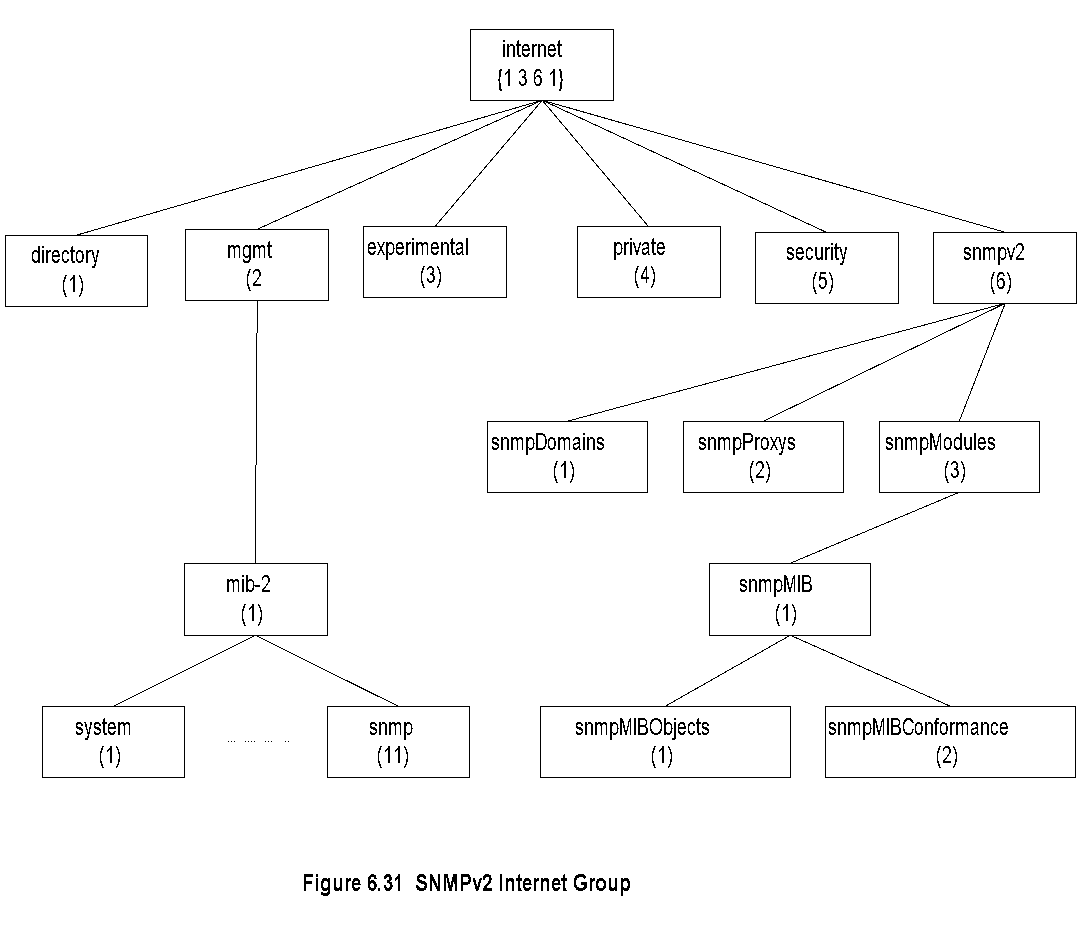 Notes
SNMPv3 MIB developed under snmpModules
 Security placeholder not used
*
Network Management: Principles and Practice
©  Mani Subramanian 2010
Chapter 7		     	                SNMP Management:  SNMPv3
SNMPv3 MIB
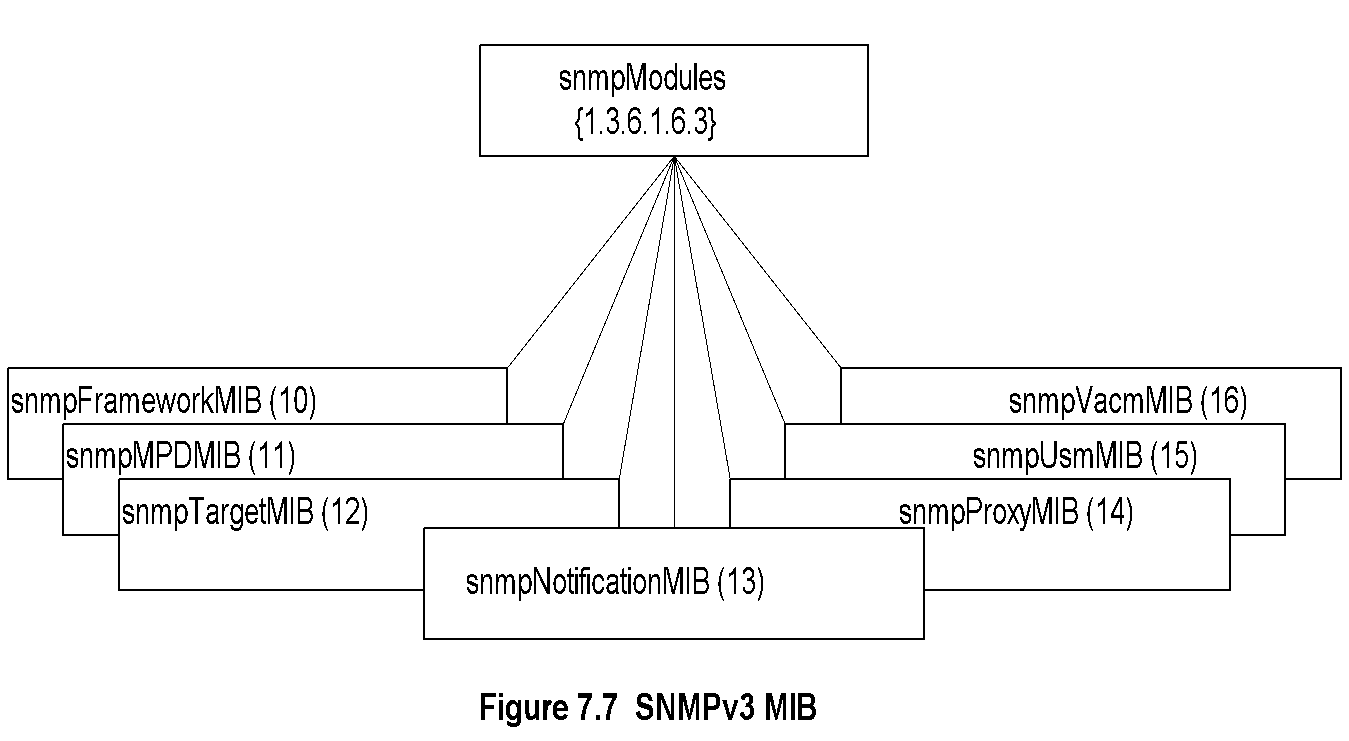 Notes
snmpFrameworkMIB describes SNMP   management architecture
 snmpMPDMIB identifies objects in the message  processing and dispatch subsystems
 snmpTargetMIB and snmpNotificationMIB used   for notification generation
 snmpProxyMIB defines translation table for proxy   forwarding
 snmpUsm MIB defines user-based security model  objects
 snmpVacmMIB defines objects for view-based   access control
*
Network Management: Principles and Practice
©  Mani Subramanian 2010
Chapter 7		     	                SNMP Management:  SNMPv3
SNMPv3 Target MIB
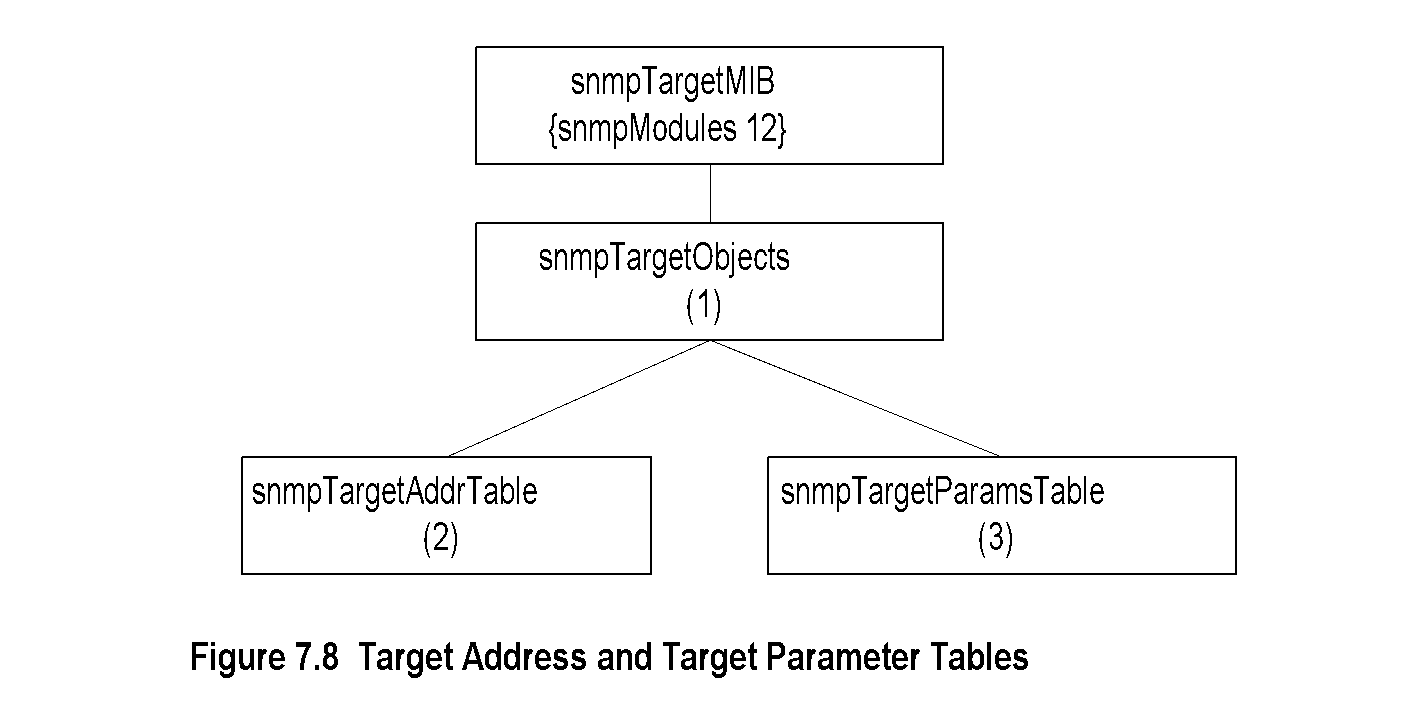 Notes
Target MIB contains two tables
 Target address table contains addresses of the   targets for notifications (see notification group)
 Target address table also contains information for  establishing the transport parameters
 Target address table contains reference to the  second table, target parameter table
 Target parameter table contains security parameters  for authentication and privacy
*
Network Management: Principles and Practice
©  Mani Subramanian 2010
Chapter 7		     	                SNMP Management:  SNMPv3
SNMPv3 Notification MIB
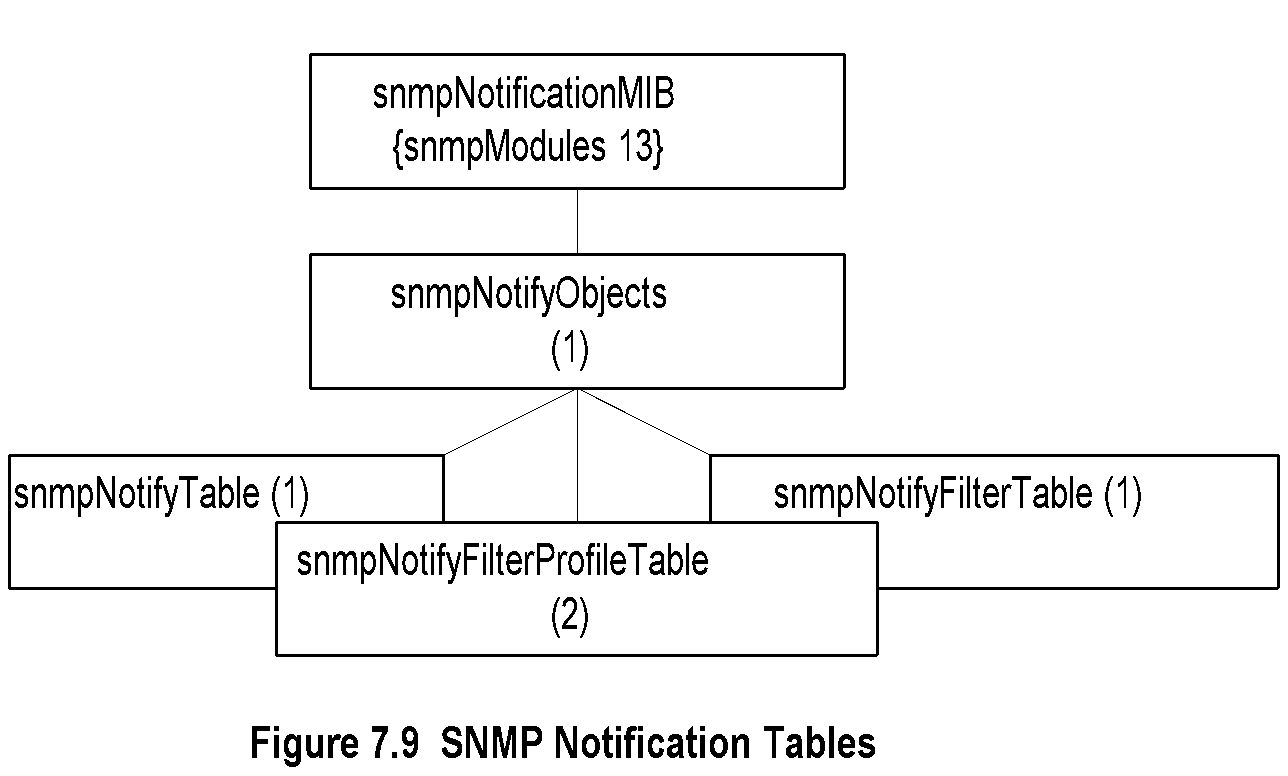 Notes
Notification group contains three tables
 Notify table contains groups of management targets  to receive notifications and the type of notifications
 The target addresses to receive notifications that   are listed in target address table (see target group)   are tagged here
 Notification profile table defines filter profiles   associated with target parameters
 Notification filter table contains table profiles of the   targets
*
Network Management: Principles and Practice
©  Mani Subramanian 2010
Chapter 7		     	                SNMP Management:  SNMPv3
Security Threats
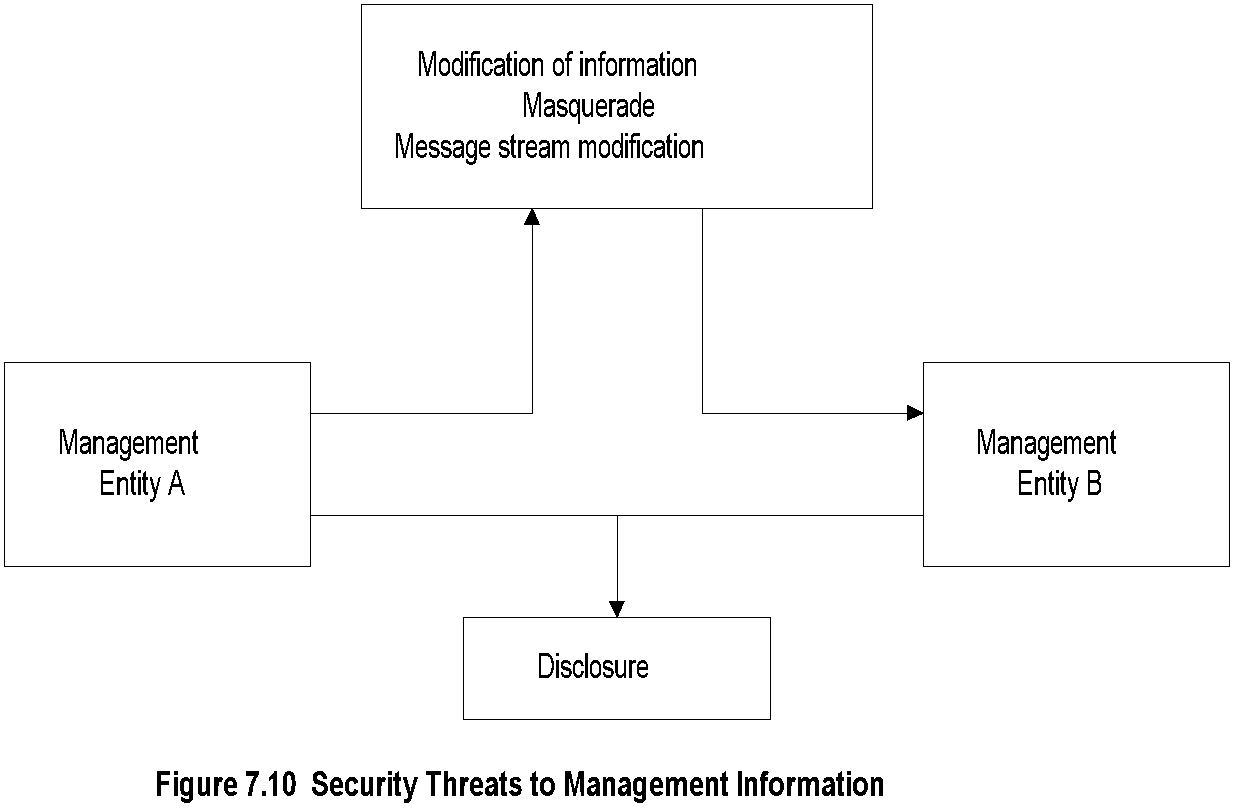 Notes
Modification of information: Contents modified by   unauthorized user, does not include address change
 Masquerade: change of originating address by  unauthorized user
 Fragments of message altered by an unauthorized   user to modify the meaning of the message
 Disclosure is eavesdropping
 Disclosure does not require interception of message
 Denial of service and traffic analysis are not con-  sidered as threats
*
Network Management: Principles and Practice
©  Mani Subramanian 2010
Chapter 7		     	                SNMP Management:  SNMPv3
Security Services
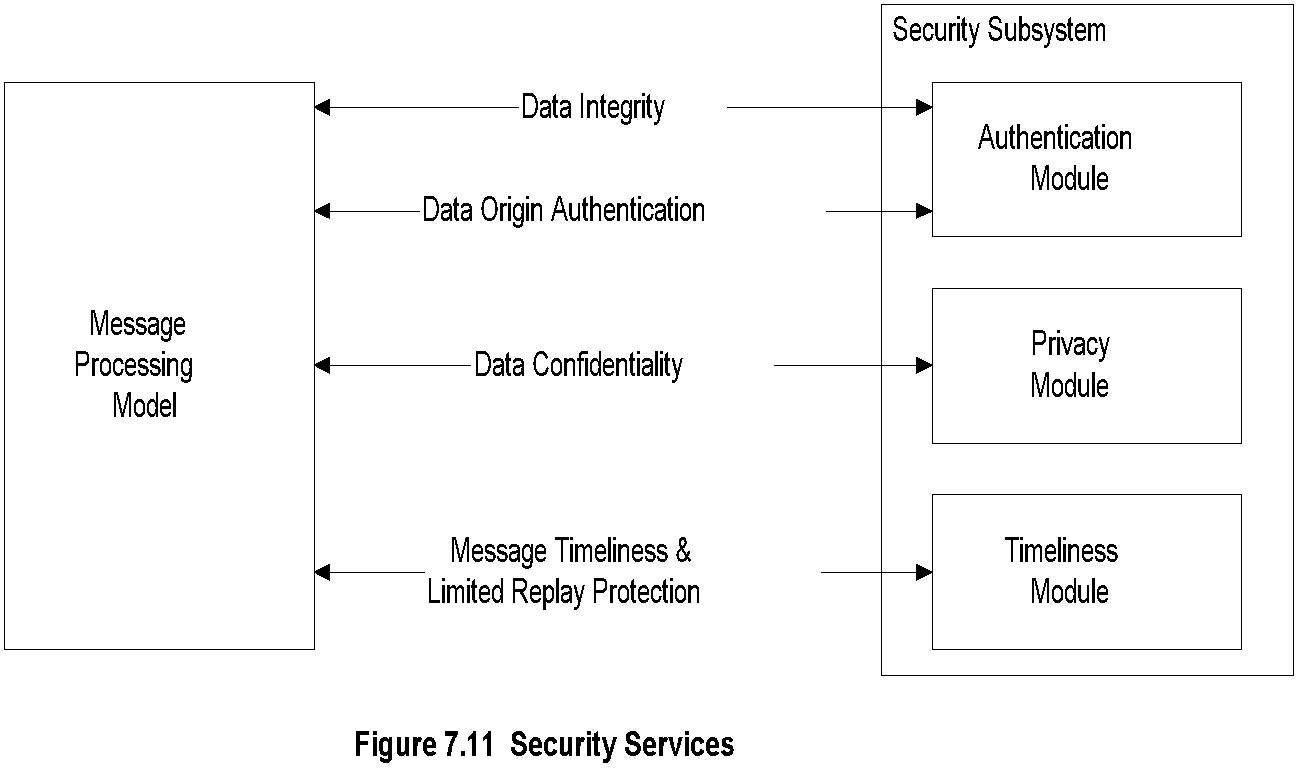 Notes
Authentication
 Data integrity: 
 HMAC-MD5-96 / HMAC-SHA-96
 Data origin authentication
 Append to the message a unique Identifier  associated with authoritative SNMP engine
 Privacy / confidentiality:
 Encryption
 Timeliness:
 Authoritative Engine ID, no. of engine boots  and time in seconds
*
Network Management: Principles and Practice
©  Mani Subramanian 2010
Chapter 7		     	                SNMP Management:  SNMPv3
Role of SNMP Engines
Non-Authoritative Engine
(NMS)
Authoritative Engine(Agent)
Notes
Responsibility of Authoritative engine:
 Unique SNMP engine ID
 Time-stamp 
 Non-authoritative engine should keep a table of the    time-stamp and authoritative engine ID
*
Network Management: Principles and Practice
©  Mani Subramanian 2010
Chapter 7		     	                SNMP Management:  SNMPv3
SNMPv3 Message Format
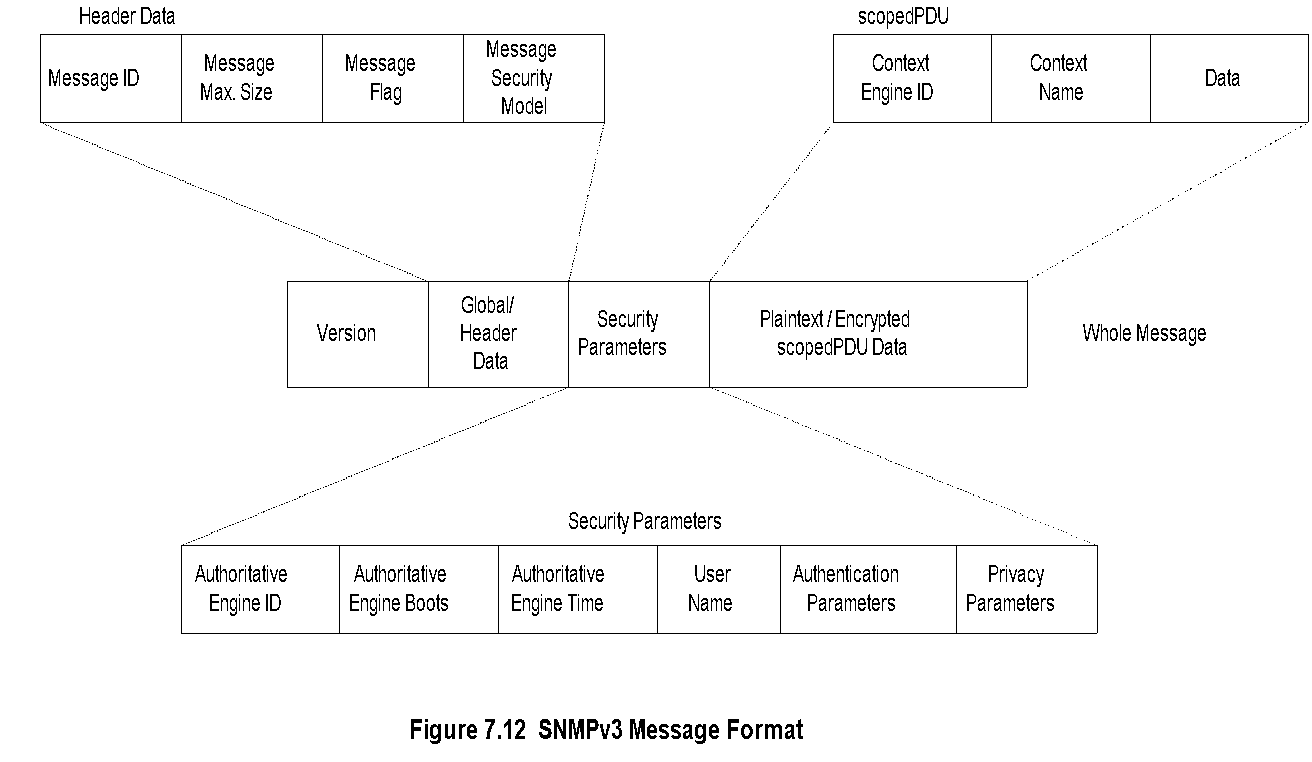 Notes
*
Network Management: Principles and Practice
©  Mani Subramanian 2010
Chapter 7		     	                SNMP Management:  SNMPv3
SNMPv3 Message Format
Table 7.7  SNMPv3 Message Format
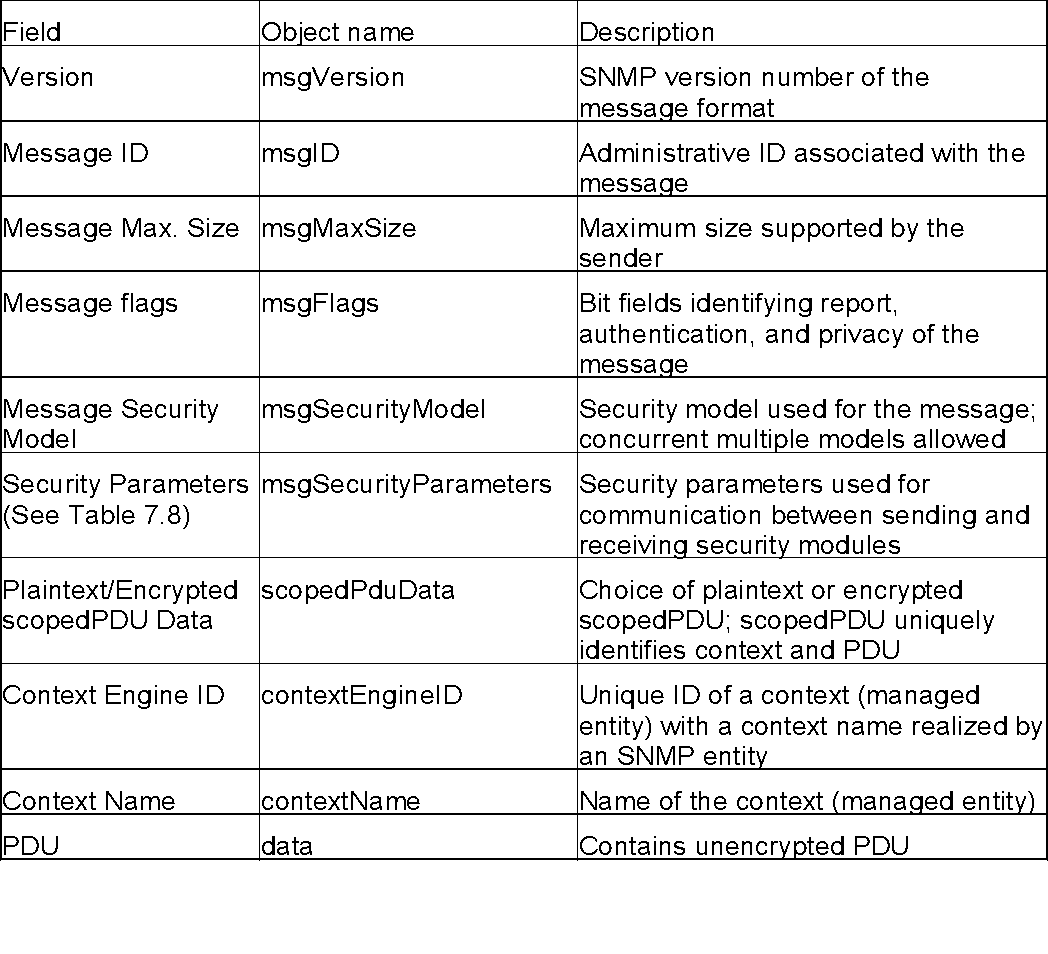 *
Network Management: Principles and Practice
©  Mani Subramanian 2010
Chapter 7		     	                SNMP Management:  SNMPv3
User-based Security Model
Based on traditional user name concept
 USM primitives across abstract service interfaces
 Authentication service primitives
 authenticateOutgoingMsg
 authenticateIncomingMsg
 Privacy Services
 encryptData
 decryptData
Notes
*
Network Management: Principles and Practice
©  Mani Subramanian 2010
Chapter 7		     	                SNMP Management:  SNMPv3
Secure Outgoing Message
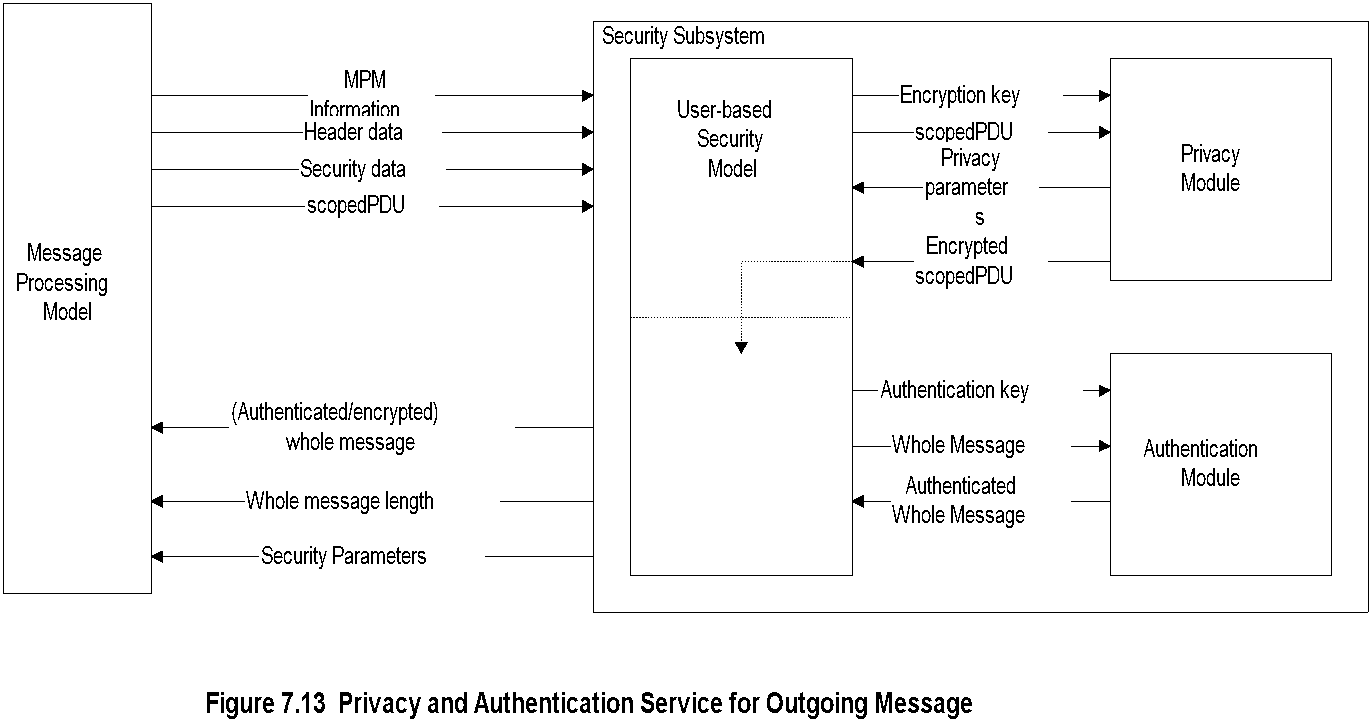 Notes
USM invokes privacy module w/ encryption key   and  scopedPDU
 Privacy module returns privacy parameters and   encrypted scopedPDU
 USM then invokes the authentication module   with authentication key and whole message and   receives authenticated whole message
*
Network Management: Principles and Practice
©  Mani Subramanian 2010
Chapter 7		     	                SNMP Management:  SNMPv3
Secure Incoming Message
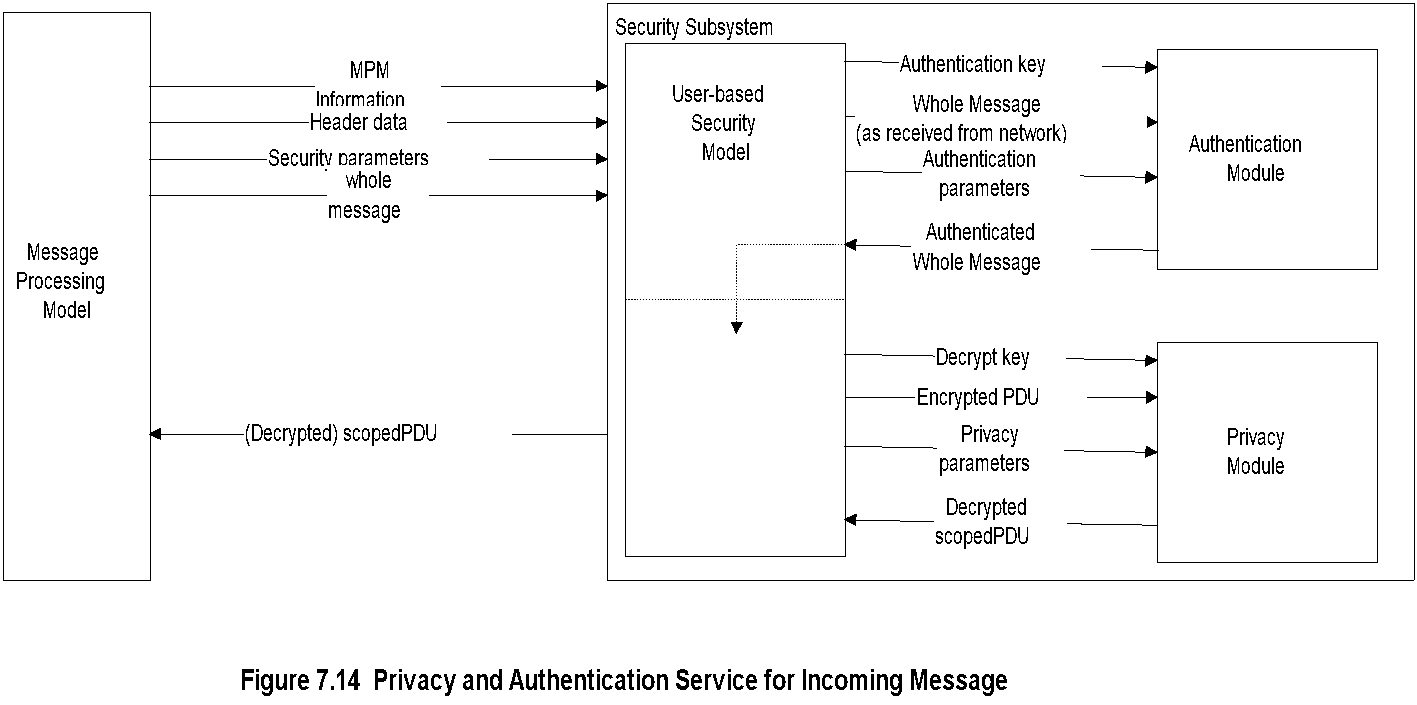 Notes
Processing secure incoming message reverse of  secure outgoing message
 Authentication validation done first by the  authentication module
 Decryption of the message then done by the   privacy module
*
Network Management: Principles and Practice
©  Mani Subramanian 2010
Chapter 7		     	                SNMP Management:  SNMPv3
Security Parameters
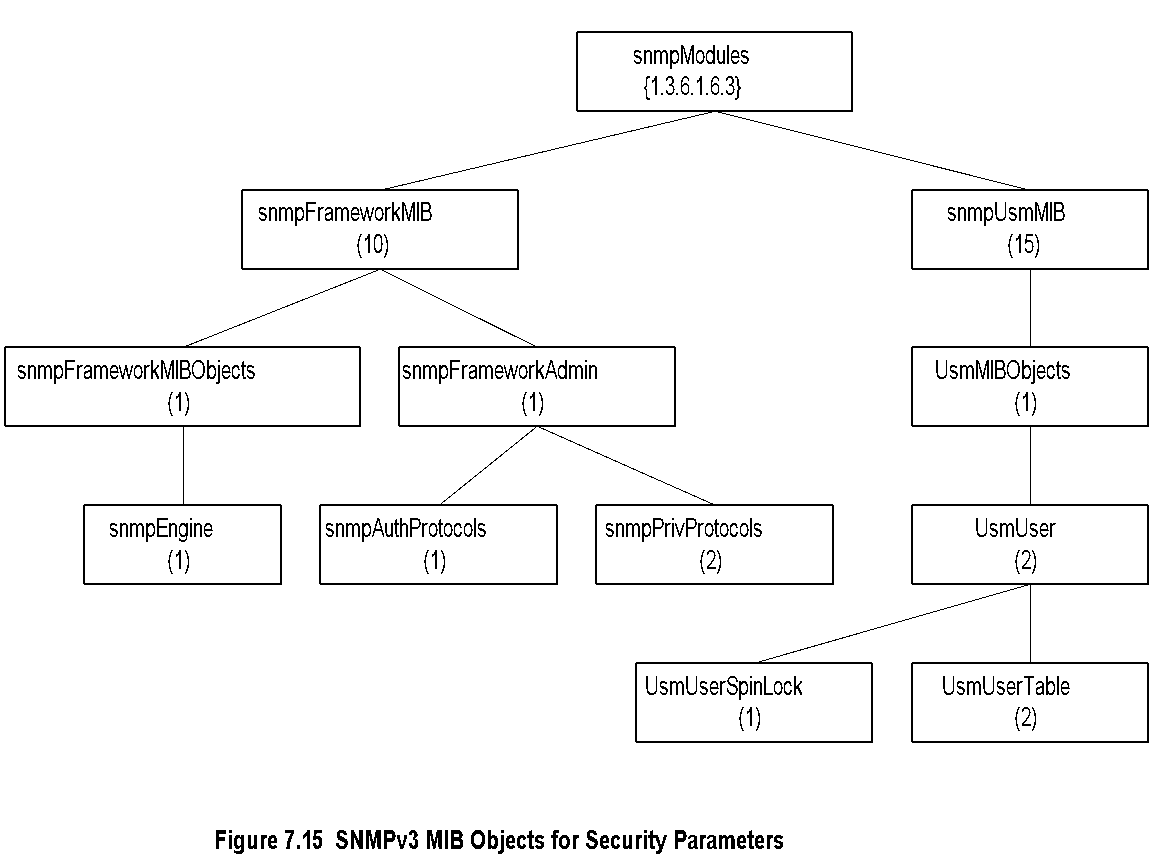 Notes
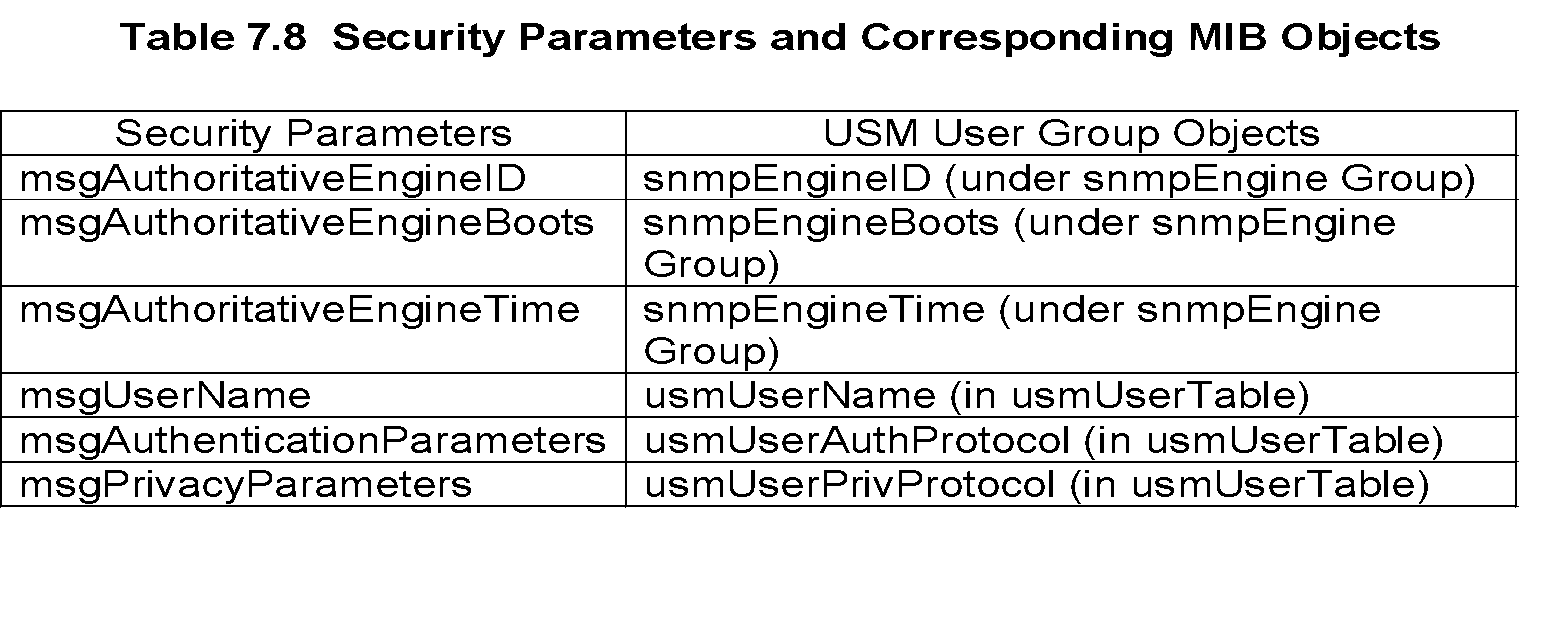 *
Network Management: Principles and Practice
©  Mani Subramanian 2010
Chapter 7		     	                SNMP Management:  SNMPv3
Privacy Module
Encryption and decryption of scoped PDU   (context engine ID, context name, and PDU)
 CBC - DES (Cipher Block Chaining - Data   Encryption Standard) symmetric protocol
 Encryption key (and initialization vector)    made up of secret key (user password), and    timeliness value
 Privacy parameter is salt value (unique for   each packet) in CBC-DES
Notes
*
Network Management: Principles and Practice
©  Mani Subramanian 2010
Chapter 7		     	                SNMP Management:  SNMPv3
Authentication Key
Secret key for authentication
 Derived from user (NMS) ID and password
 MD5 or SHA-1 algorithm used
 Authentication key is digest2
Notes
Procedure:
1. Derive digest0:
    Password repeated until it forms 220 octets.
2. Derive digest1:
    Hash digest0 using MD5 or SHA-1.
3. Derive digest2:
    Concatenate authoritative SNMP engine ID and
    digest1 and hash with the same algorithm
*
Network Management: Principles and Practice
©  Mani Subramanian 2010
Chapter 7		     	                SNMP Management:  SNMPv3
Authentication Parameters
Authentication parameter is Hashed Message  Access Code (HMAC)
 HMAC is 96-bit long (12 octets)
 Derived from authentication key (authKey)
Notes
Procedure:
1. Derive extendedAuthKey:
    Supplement authKey with 0s to get 64-byte string
2. Define ipad, opad, K1, and K2:
    ipad = 0x36 (00110110) repeated 64 times
    opad = 0x5c (01011100) repeated 64 times
    K1 = extendedAuthKey XOR ipad
    K2 = extendedAuthKey XOR opad
3. Derive HMAC by hashing algorithm used
    HMAC = H (K2, H (K1, wholeMsg))
*
Network Management: Principles and Practice
©  Mani Subramanian 2010
Chapter 7		     	                SNMP Management:  SNMPv3
Encryption Protocol
Cipher Block Chaining mode of  Data Encryption Standard (CBC-DES) protocol
 16-octet privKey is secret key
 First 8-octet of privKey used as 56-bit DES key;  (Only 7 high-order bits of each octet used)
 Last 8-octet of privKey used as pre-initialization vector
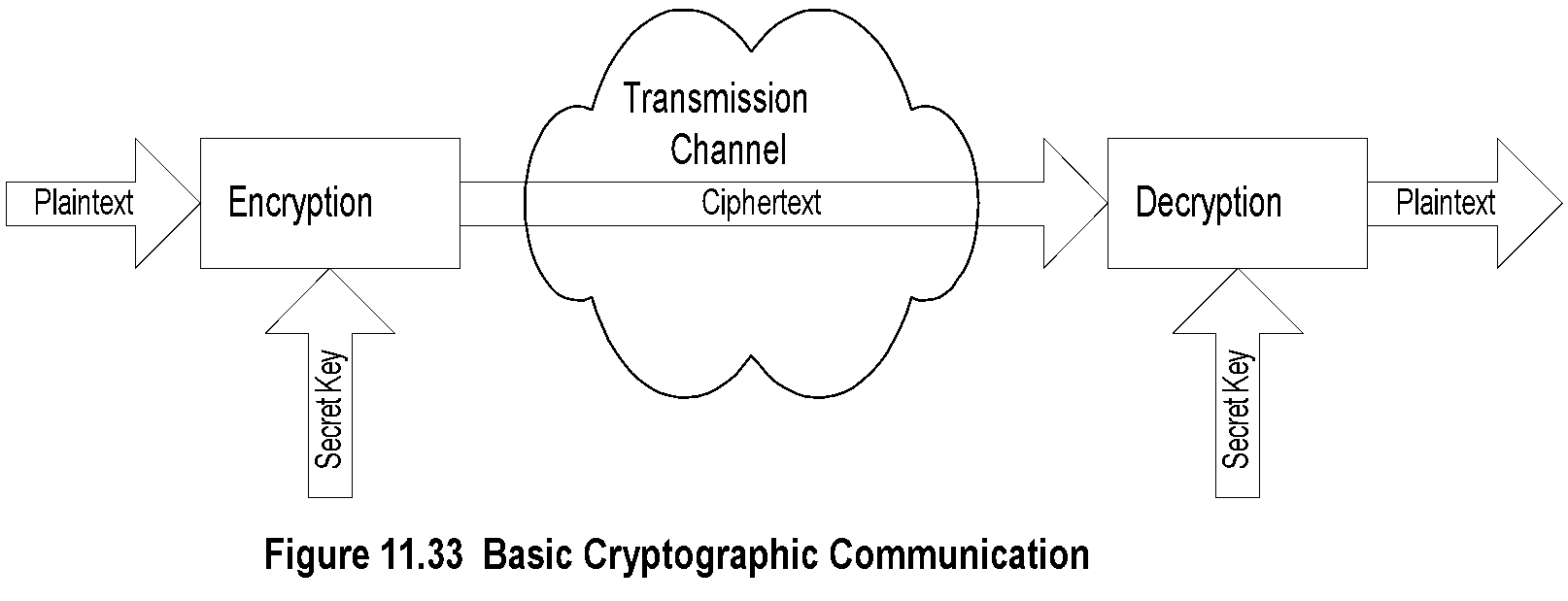 Notes
CBC Mode
 Plaintext divided into 64-bit blocks
 Each block is XOR-d with ciphertext of the  previous block and then encrypted
 Use pre-IV (initialization vector) for prefixing   the first message block
*
Network Management: Principles and Practice
©  Mani Subramanian 2010
Chapter 7		     	                SNMP Management:  SNMPv3
Access Control
View-based Access Control Model
 Groups: Name of the group comprising  security model and security name:  In SNMPv1, is community name
 Security Level
 no authentication - no privacy
 authentication - no privacy
 authentication - privacy
 Contexts: Names of the context
 MIB Views and View Families
 MIB view is a combination of view subtrees
 Access Policy
 read-view
 write-view
 notify-view
 not-accessible
Notes
*
Network Management: Principles and Practice
©  Mani Subramanian 2010
Chapter 7		     	                SNMP Management:  SNMPv3
VCAM Process
Answers 6 questions:
   1. Who are you (group)?
   2. Where do you want to go (context)? 
   3. How secured are you to access the information 
       (security model and security level)? 
   4. Why do you want to access the information       (read, write, or send notification)? 
   5. What object (object type) do you want to       access? 
   6. Which object (object instance) do you want to        access?
Notes
*
Network Management: Principles and Practice
©  Mani Subramanian 2010
Chapter 7		     	                SNMP Management:  SNMPv3
VCAM Process
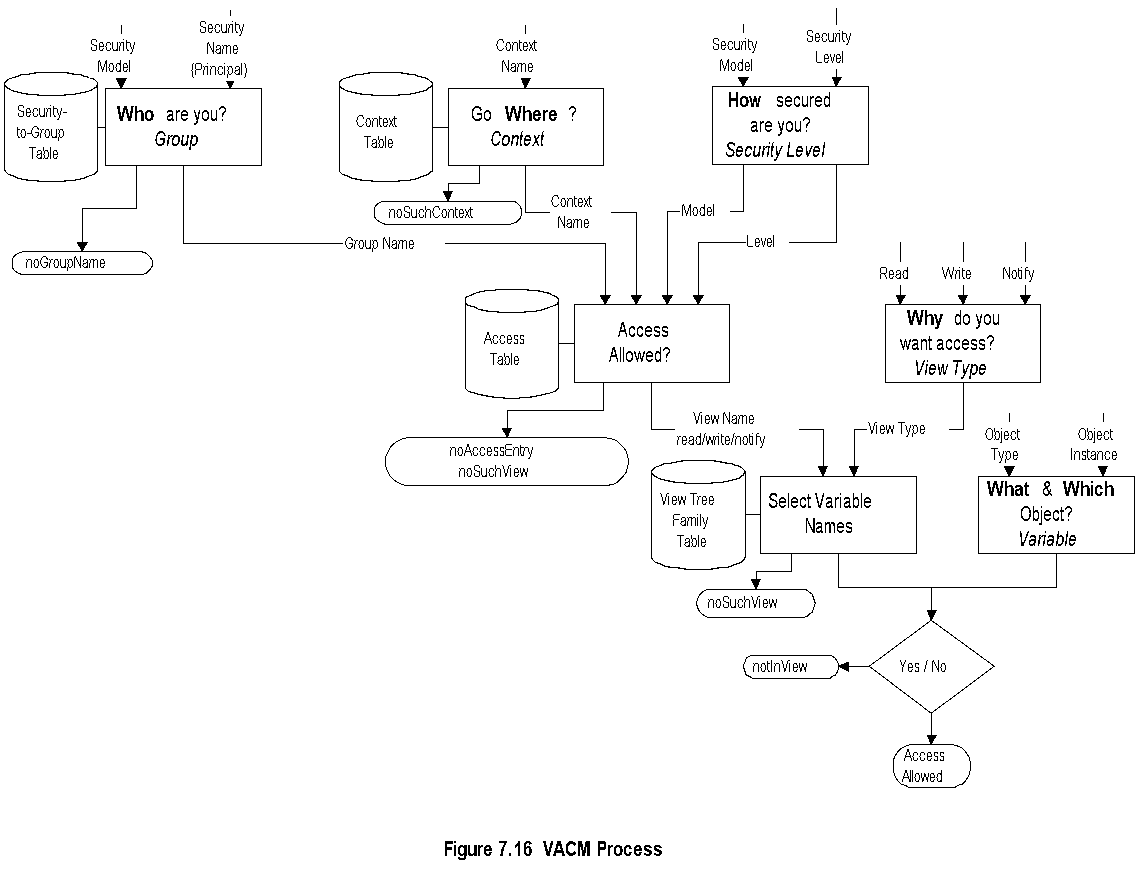 Notes
*
Network Management: Principles and Practice
©  Mani Subramanian 2010
Chapter 7		     	                SNMP Management:  SNMPv3
VACM MIB
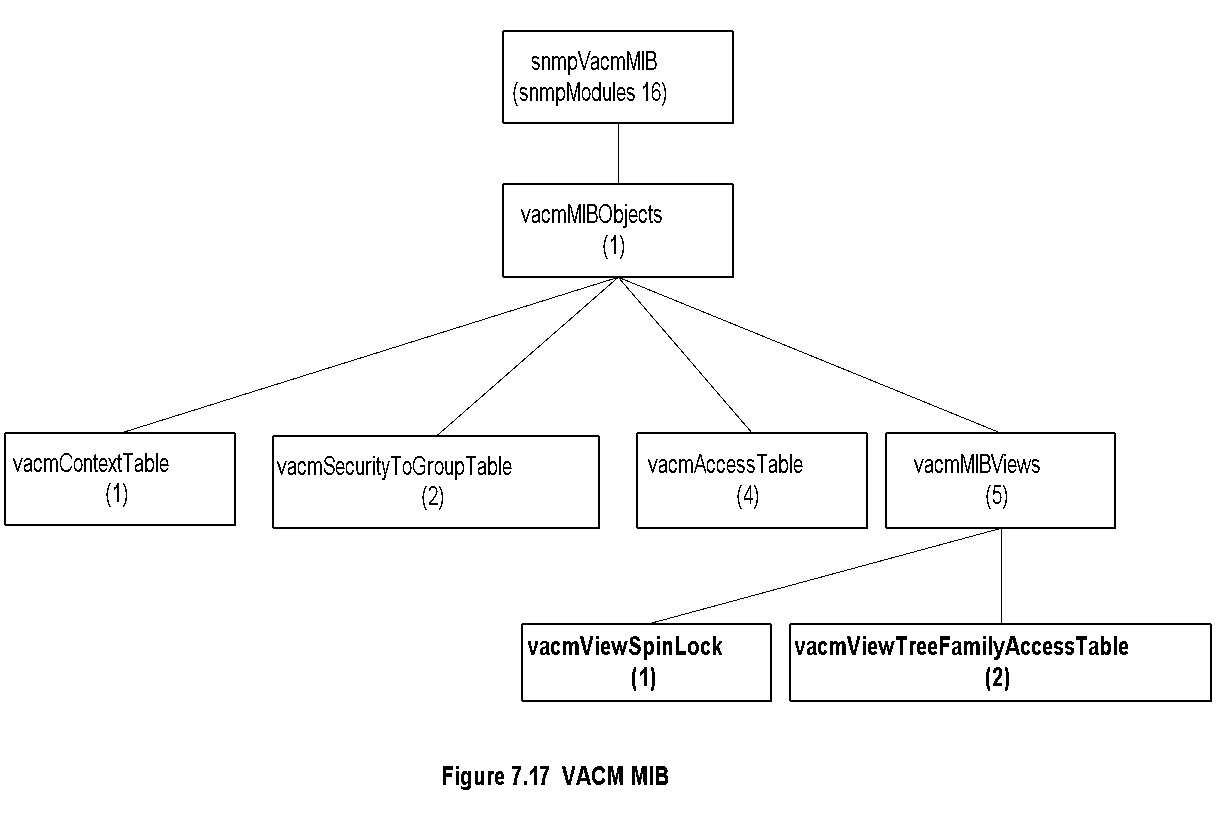 Notes
Four tables used to achieve access control:
 Group defined by security-to-group table
 Context defined by context table
 Access determines access allowed and the   view name
 View tree family table determines the MIB view,  which is very flexible
*
Network Management: Principles and Practice
©  Mani Subramanian 2010
Chapter 7		     	                SNMP Management:  SNMPv3
MIB Views
Simple view:
 system	1.3.6.1.2.1.1
 Complex view:
 All information relevant to a particular interface –  system and interfaces groups
 Family view subtrees
 View with all columnar objects in a row     appear as separate subtree.  
 OBJECT IDENTIFIER (family name) 
          paired with bit-string value (family mask)          to select or suppress columnar objects
Notes
*
Network Management: Principles and Practice
©  Mani Subramanian 2010
Chapter 7		     	                SNMP Management:  SNMPv3
VACM MIB View
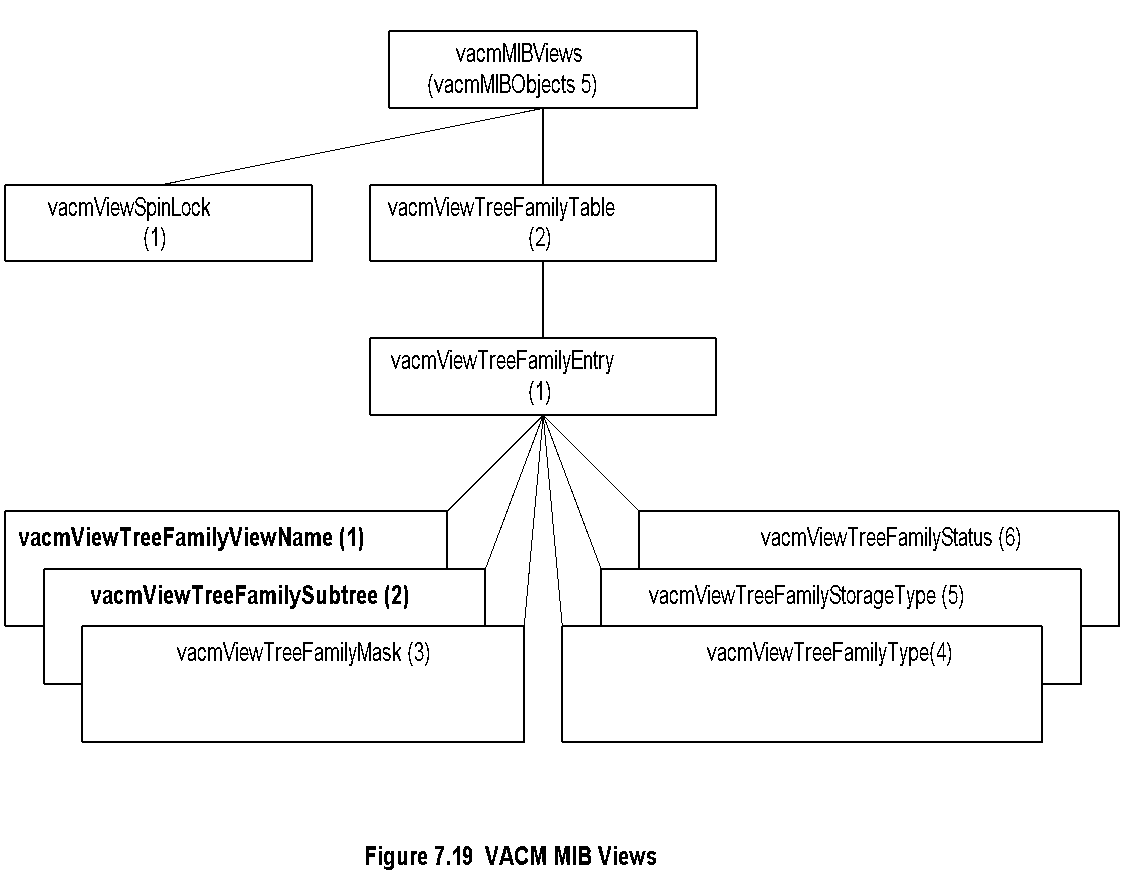 Notes
Example:
     Family view name =  “system”
     Family subtree = 1.3.6.1.2.1.1
     Family mask = “” (implies all 1s by convention)
     Family type = 1 (implies value to be included)
*
Network Management: Principles and Practice
©  Mani Subramanian 2010